Website Redesign!
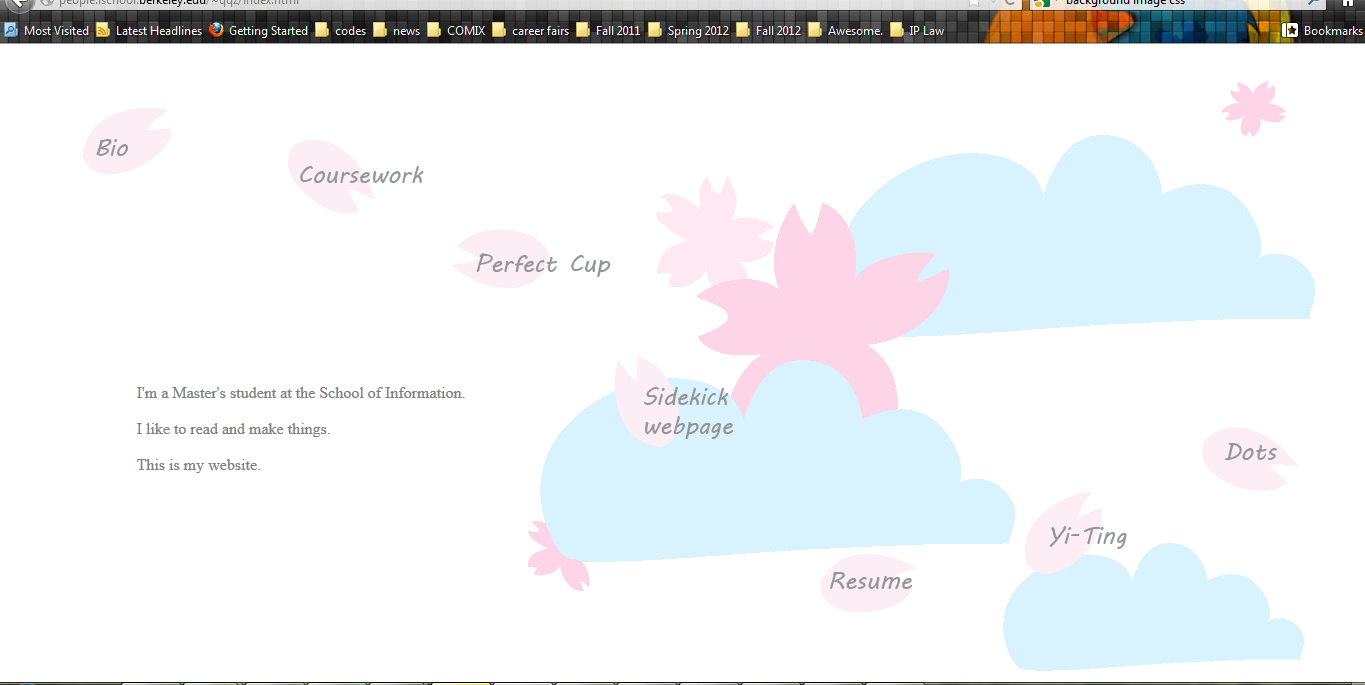 Flash Prototype
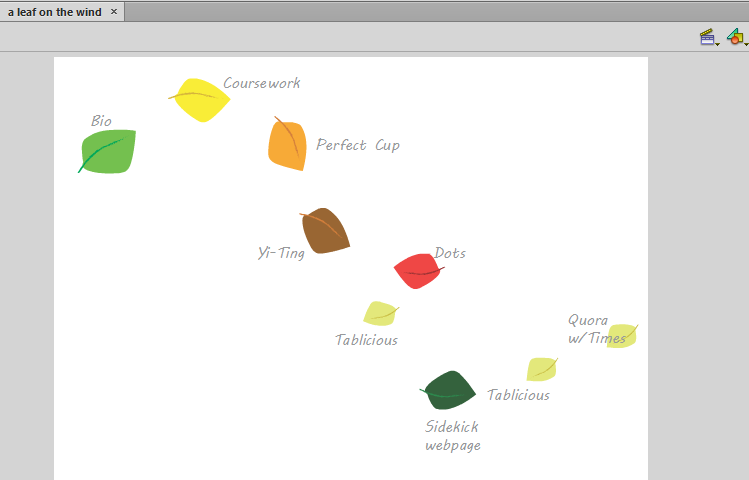 Flash Prototype
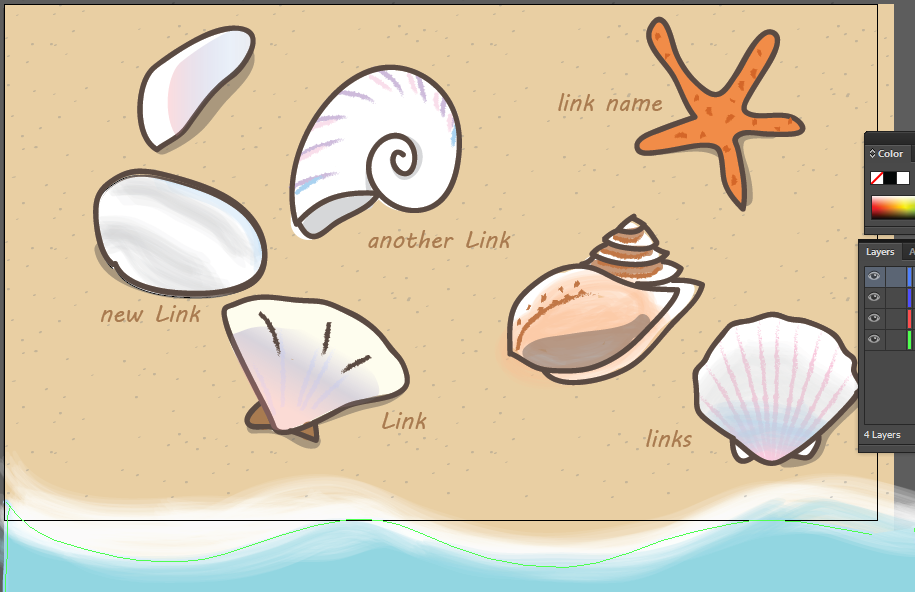 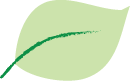 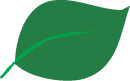 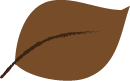 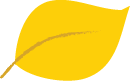 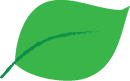 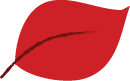 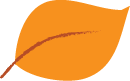 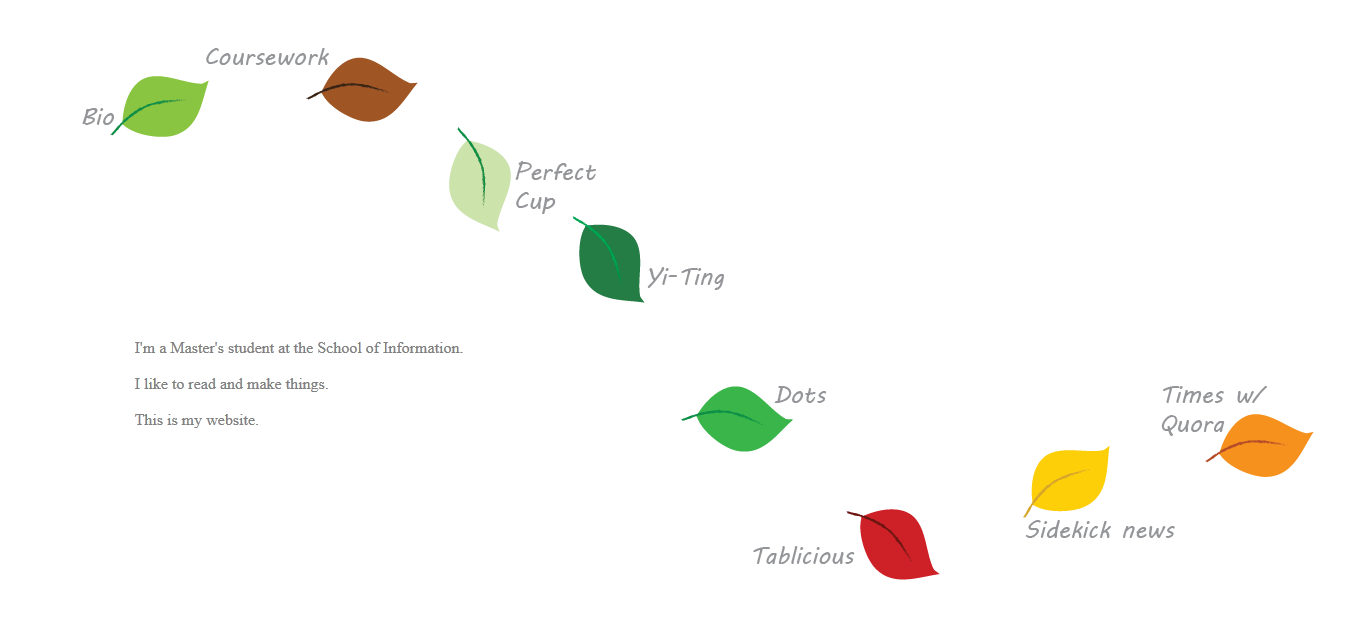 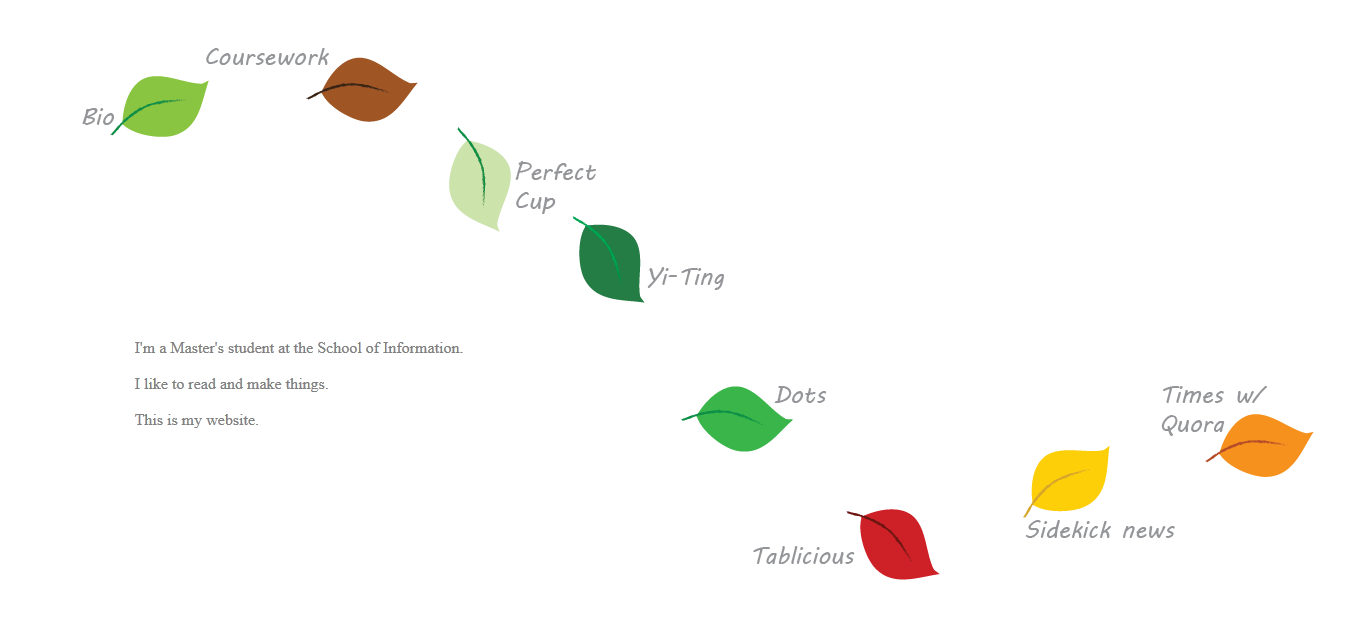 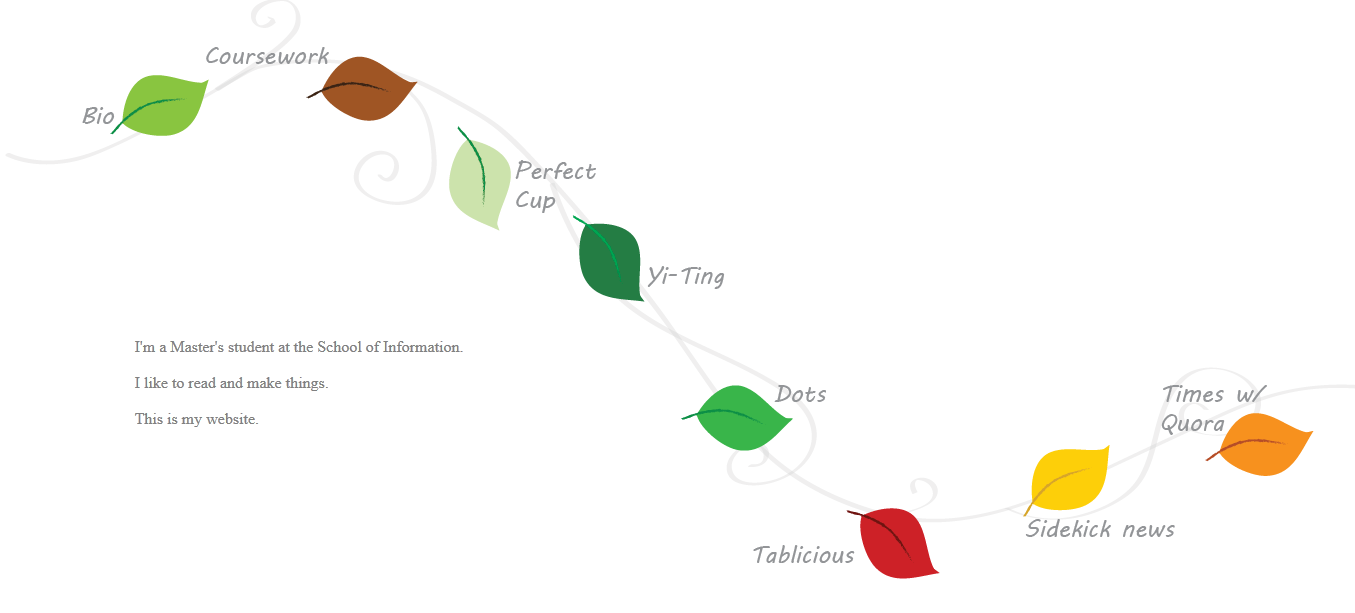